ANALÝZA ROZPTYLU
Doc. Mgr. Jiří Mazurek, Ph.D.
Analýza rozptylu (ANOVA)
Často používaná metoda v marketingovém výzkumu i jiných oblastech datové analýzy. 
Metoda umožňuje posoudit vliv různých úrovní/kategorií nějakého kvalitativního nebo kvantitativního znaku na kvantitativní veličinu. 
ANOVA testuje, zda existují rozdíly v populačních průměrech kvantitativního znaku, které náleží různým úrovním znaku kvalitativního.
Například dovoluje hodnotit účinky různých reklamních kampaní na velikost tržeb z prodeje konkrétního produktu. Různé reklamní kampaně v tomto případě reprezentují různé kategorie sledovaného kvalitativního znaku (znak = reklamní kampaň). Velikost tržeb je pak zmíněný kvantitativní znak.
Aplikace ANOVY
Nejdůležitější aplikací ANOVY je test rovnosti tří a více výběrových průměrů.
Máme-li dva (výběrové) soubory, testujeme rovnost jejich středních hodnot pomocí Studentova t-testu.
Máme-li však tři a více souborů, musíme použít ANOVU.
Základní idea ANOVY
Matematicky spočívá základní myšlenka analýzy rozptylu v rozkladu celkového rozptylu kvantitativního znaku na dílčí rozptyly (meziskupinový a vnitroskupinový) příslušející jednotlivým vlivům, které tuto variabilitu způsobují. 

Kromě dílčích rozptylů je složkou celkového rozptylu také reziduální rozptyl, způsobený nepostiženými vlivy.
Rozdělení ANOVY
Podle počtu analyzovaných faktorů rozlišujeme:
-   jednofaktorovou, 
dvoufaktorovou
vícefaktorovou analýzu rozptylu.

Hovoříme také o jednoduchém a dvojném třídění, případně o tříděních vyšší úrovně (trojném, čtverném a podobně).
Jednofaktorová ANOVA
Rozdělení podle statistického znaku
Princip výpočtu
Metoda analýzy rozptylu ANOVA spočívá v tom, že se celková variabilita měřená součtem čtverců odchylek zjištěných hodnot od celkového průměru rozdělí na variabilitu uvnitř jednotlivých výběrů a na variabilitu mezi jednotlivými výběry. 

Analýza rozptylu je statistickým testem.

ANOVA má stejně jako i jiné statistické testy předpoklady svého použití. V případě ANOVA se předpokládá, že každý z k náhodných výběrů, s nimiž pracujeme, pochází z populace řídící se normálním rozdělením, že tato normální rozdělení mají stejný rozptyl a výběry jsou nezávislé.
ANOVA
ANOVA
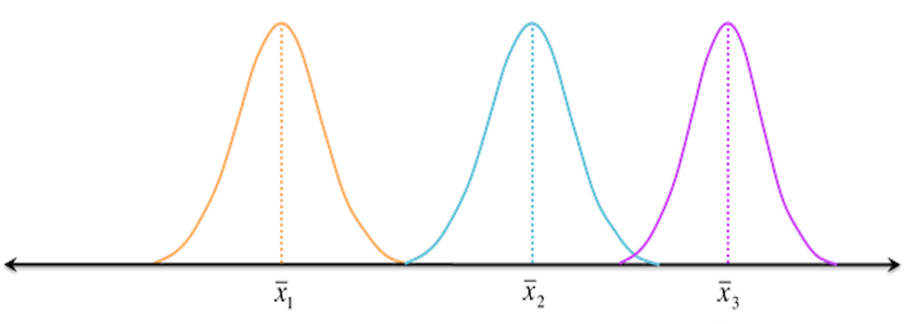 ANOVA
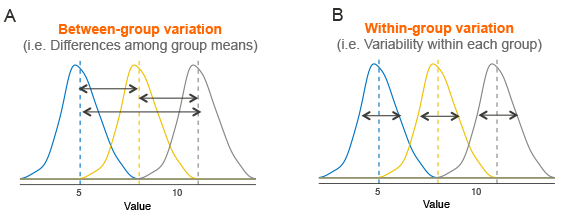 Postup testování: nulová hypotéza
Testujeme nulovou hypotézu


Zkoumáme, zda střední hodnota (průměr) všech výběrů pochází ze stejné základní populace (základního souboru), což vzhledem k předpokladům učiněným pro ANOVA znamená, že si klademe otázku, zda střední hodnoty jsou stejné, respektive zda efekty jsou nulové.

 Alternativní hypotéza je negací nulové hypotézy.
Postup testování: testové kritérium
Postup testování: testové kritérium
Postup testování: testové kritérium
Platí:

V anglické literatuře nebo v softwarech je možné se setkat i s následujícím označením: 
Sy = SD (D z angl. Difference), 
Sy,m = ST (T z angl. Treatment), 
Sy,v = SR (R z angl. Residual).
Postup testování: testové kritérium
Pro ověření nulové hypotézy použijeme statistiku: 




 která má při platnosti nulové hypotézy Fisherovo rozdělení Fk-1,n-k.
Postup testování: kritická hodnota, výsledek
Výpočet pomocí statistických programů
ANOVA tabulka
Korelační poměr
Na otázku „Jak silná je vazba mezi nezávislou nominální proměnnou a proměnnou číselnou?“, odpovídá hodnota korelačního poměru.
Poměr determinace
Pokud hodnotu korelačního poměru umocníme, dostáváme poměr determinace P2. 
Hodnoty determinačního poměru blízké 1 svědčí o vysoké závislosti mezi proměnnými.
Poměr determinace nabývá hodnot z intervalu [0,1]. Čím těsnější je závislost Y na X, tím více se hodnota poměru determinace blíží k jedné. Platí, že meziskupinový součet čtverců výrazně převažuje nad vnitroskupinovým součtem čtverců.
Naopak, čím více se poměr determinace blíží k 0, tím menší část z celkového součtu čtverců připadá na meziskupinový součet čtverců, a tím menší je závislost znaku Y na X.
Příklad 1
Následující tabulka udává počet zákazníků, kteří navštívili 3 pobočky
telefonního operátora během 5 pracovních dní. Našim úkolem je otestovat
nulovou hypotézu, že průměrný počet zákazníků byl ve všech pobočkách stejný.
Tuto úlohu si vyřešíme Excelu. Určíme i korelační poměr a poměr determinace.
Řešení v Excelu
Závěr: H0 přijímáme.
Řešení v Excelu
Příklad 2
Následující tabulka reprezentuje údaje získané nezávislými náhodnými výběry. Sledovaným faktorem je v tomto případě oktanové číslo pohonné směsi užívané v automobilech (90, 91, 95, 98). Máme tedy čtyři úrovně faktoru. Pro každou tuto úroveň byly náhodným výběrem čtyř řidičů zjištěny spotřeby automobilů. Zajímá nás otázka, zda oktanové číslo ovlivňuje (statisticky významně) úroveň spotřeby. Úlohu řešte v Excelu, alfa = 0,05.
Příklad 3
Pomocí ANOVY zjistěte, zda se mezi věkovými skupinami odlišuje čas strávený denně na internetu. Data 16 respondentů jsou uvedena v tabulce níže. Úlohu řešte v Excelu, alfa = 0,05.
Děkuji za pozornost